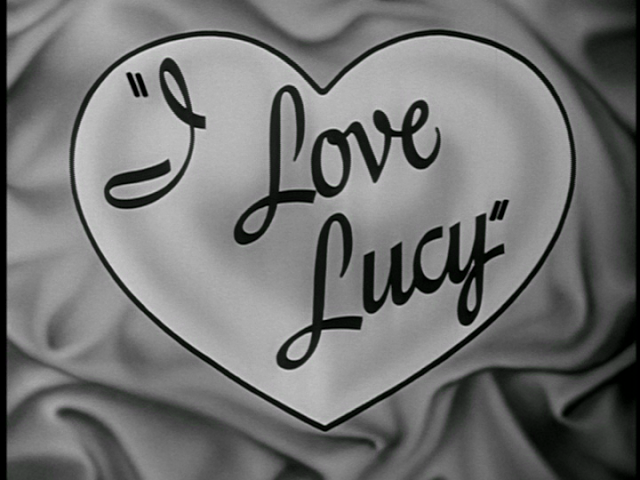 I LOVE LUCY
Lucy in movies
Al Capone
The St. Valentine’s Day Massacre
Desi Arnaz
Members of Desi’s Orchestra
Lucy making wine in Italy
On the way to the hospital
Star Trek